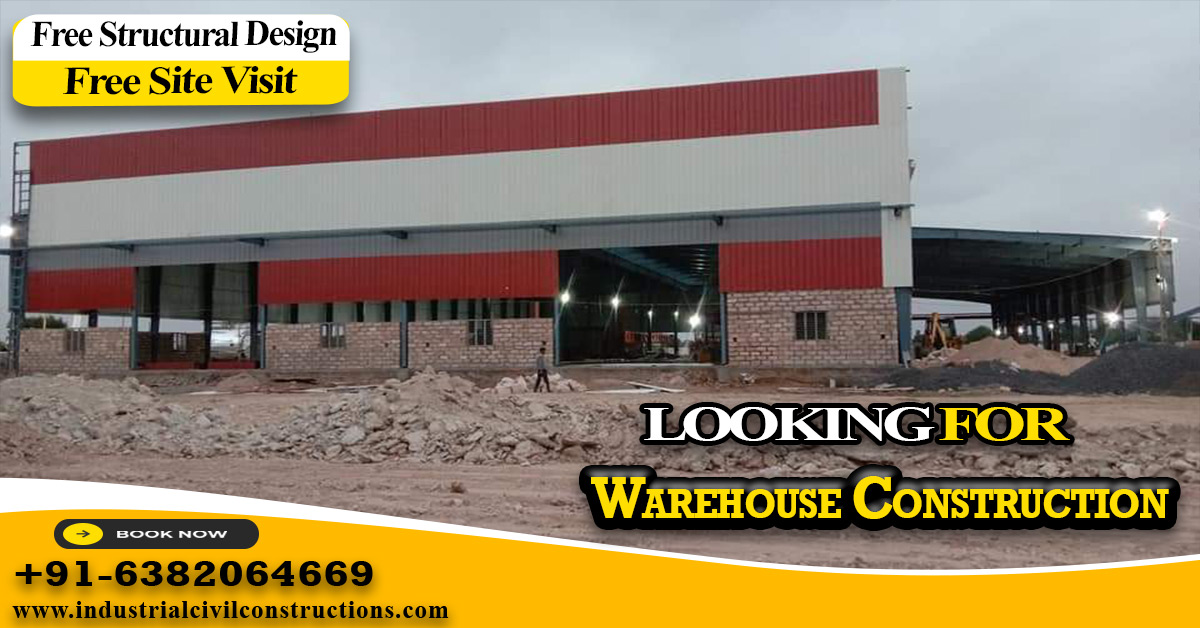 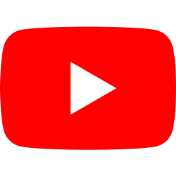 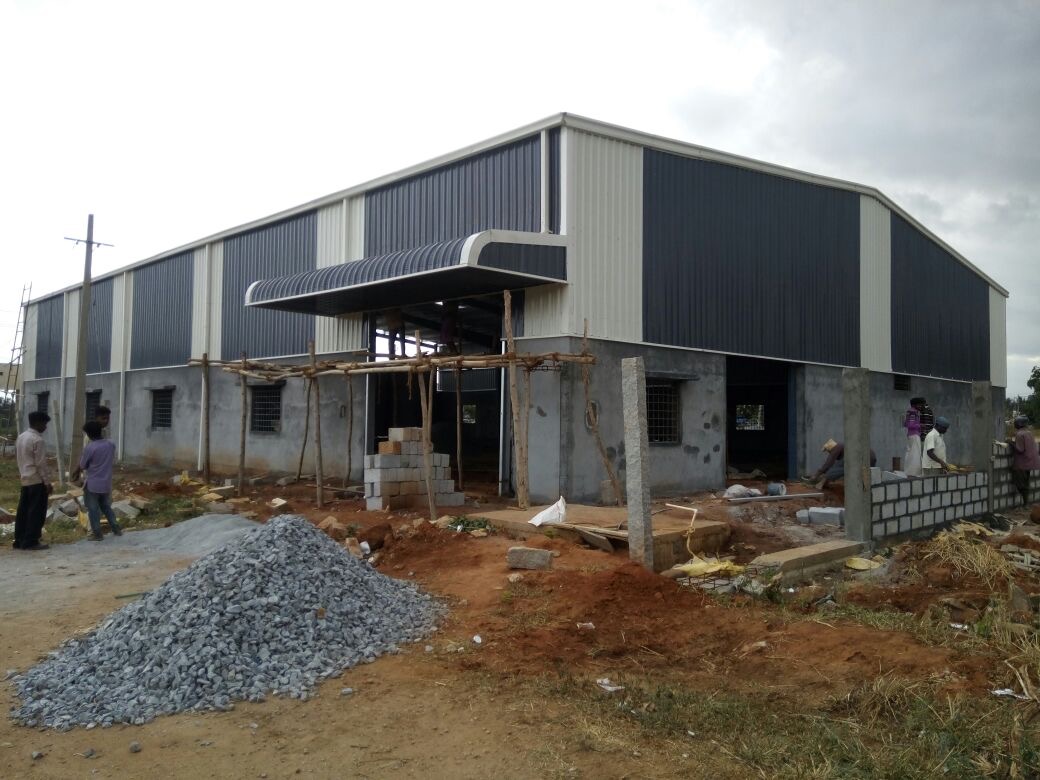 Warehouse 
Construction
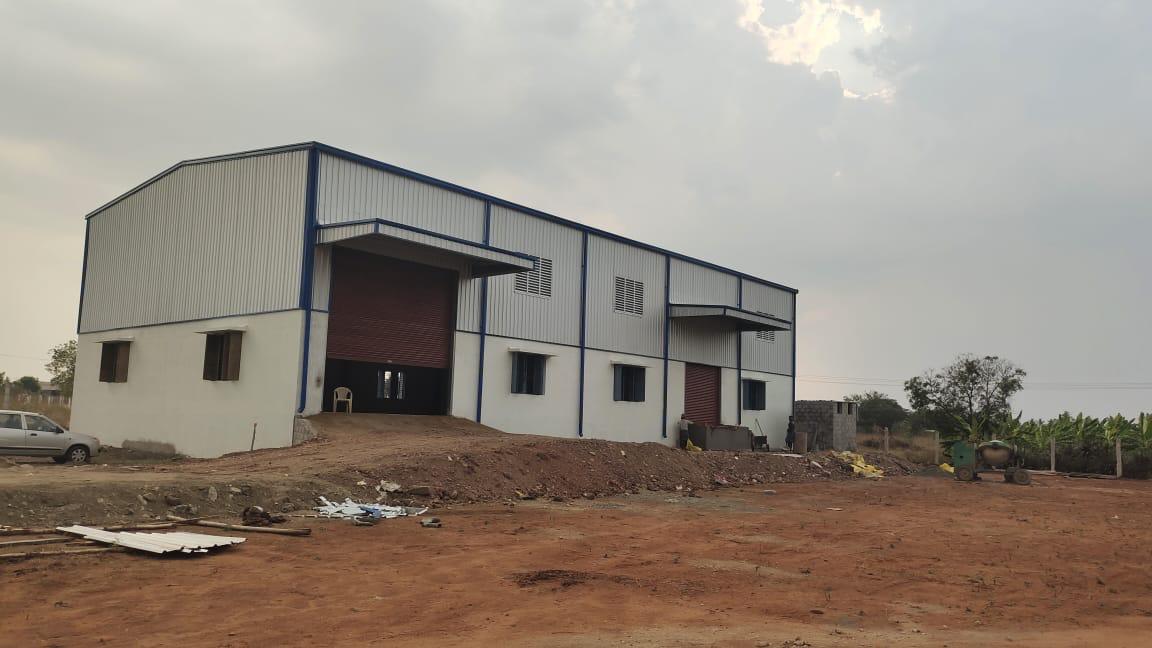 Warehouse 
Construction
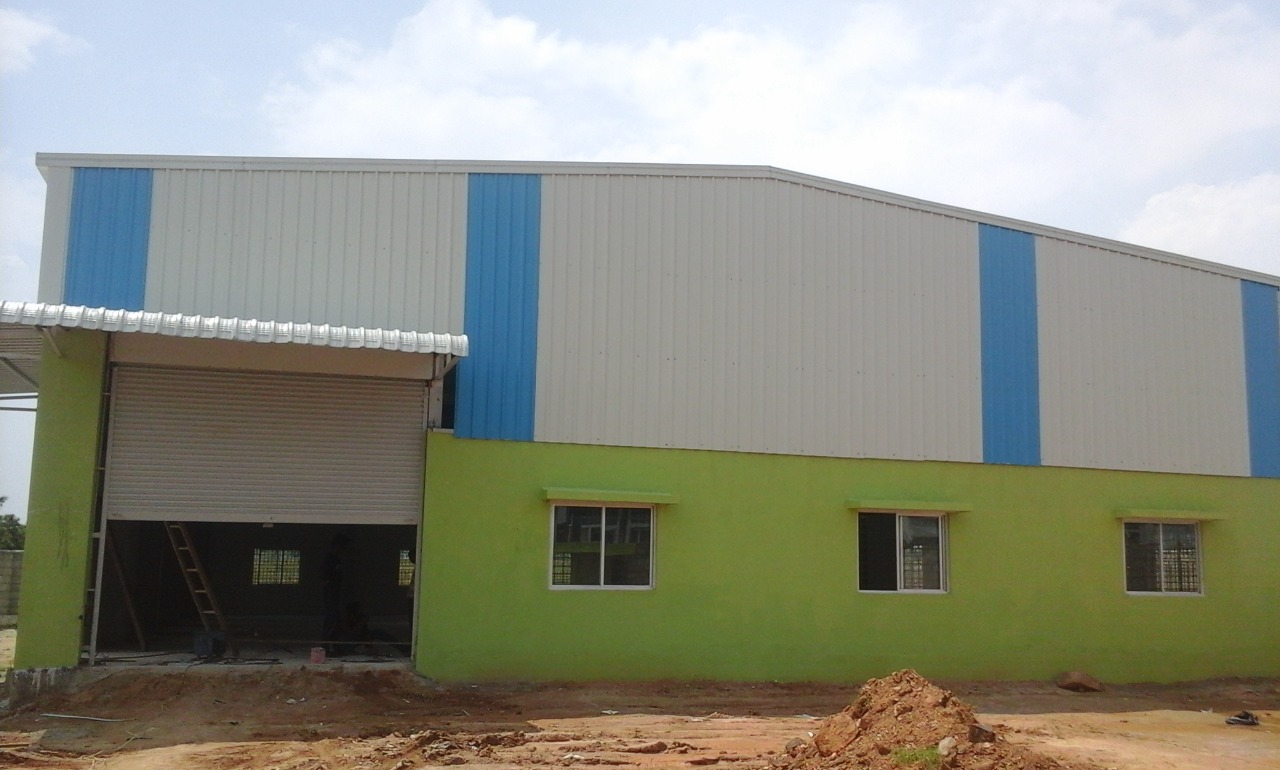 Warehouse 
Construction
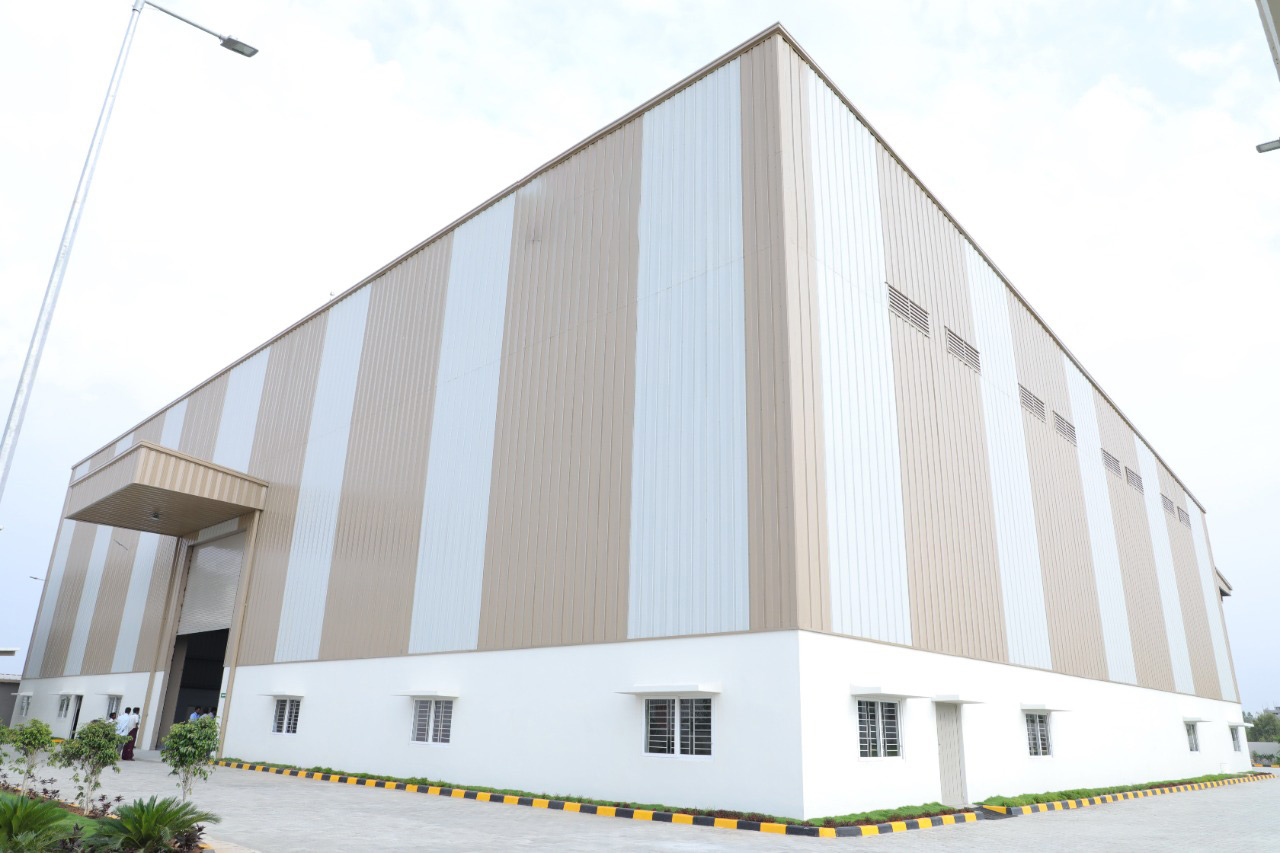 Warehouse 
Construction